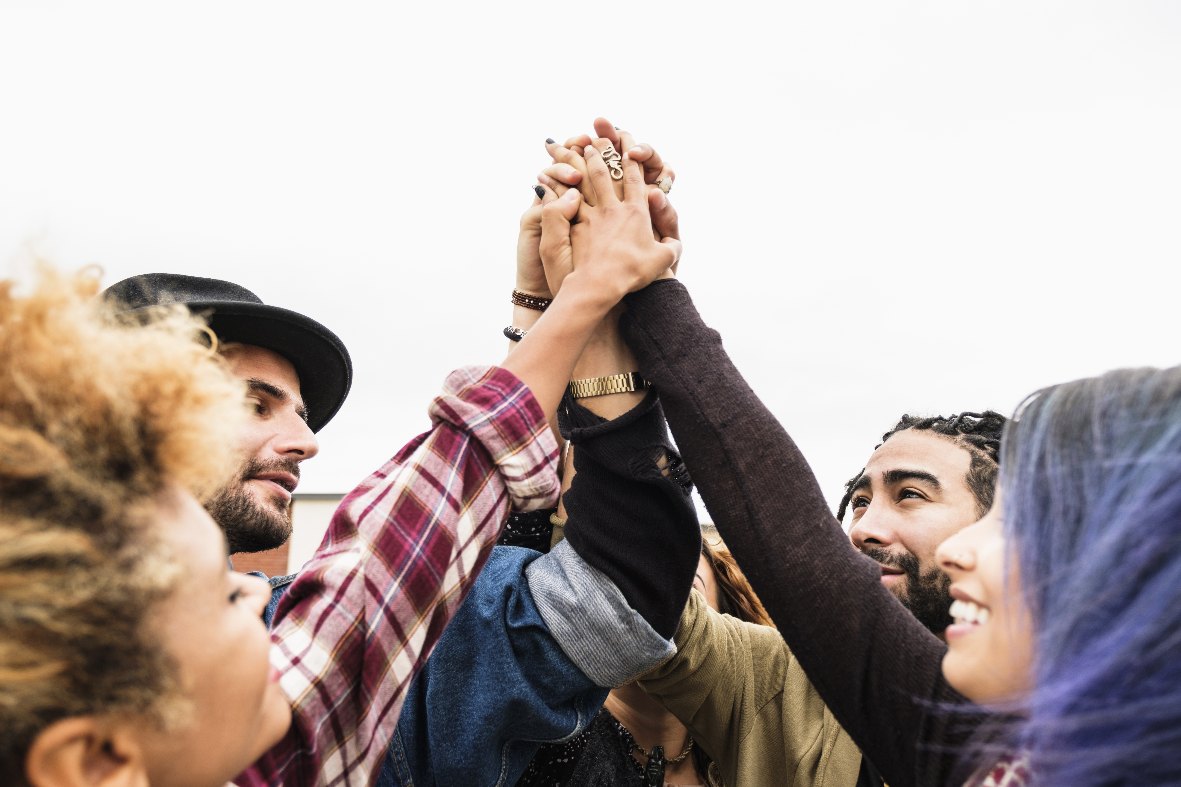 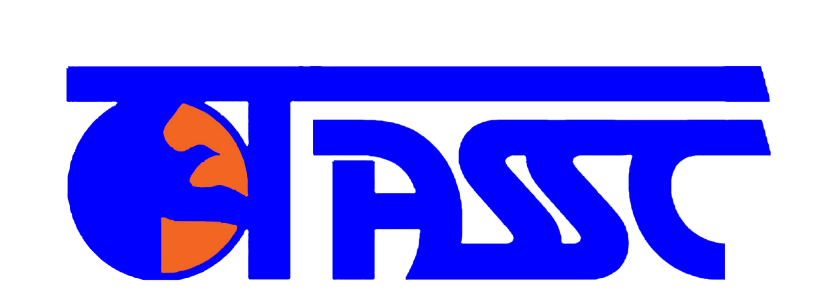 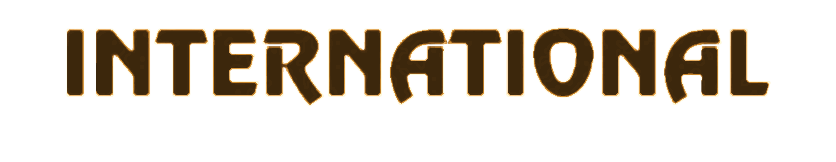 TASSC Legal Services Program 

 Immigration Pathways in the U.S.
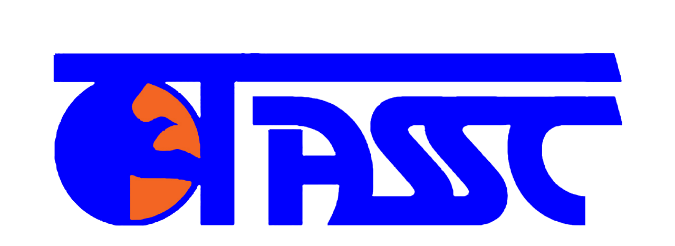 Overview of Topics
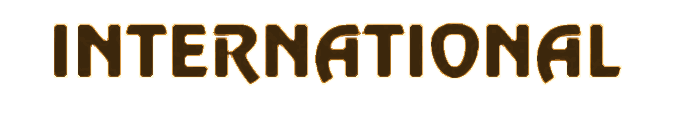 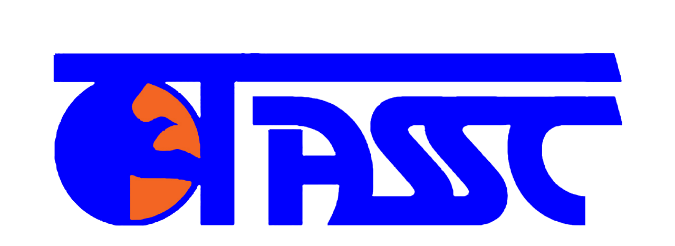 Non-Immigrant (Temporary) Visas
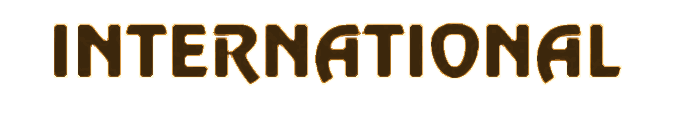 ​
M Visa: Vocational Training
O Visa: Foreign national with extraordinary ability in Sciences, Arts, Education, Business or Athletics
P Visa: Performing athlete, artist, entertainer
Q Visa: Participant in an International Cultural Exchange Program
A Visa: Diplomat
B Visa: Business or tourism
F Visa: Students
H Visa: Temporary worker
I Visa: Media/Journalist
J Visa: Exchange Visitor
L Visa: Intra-Company Transferee
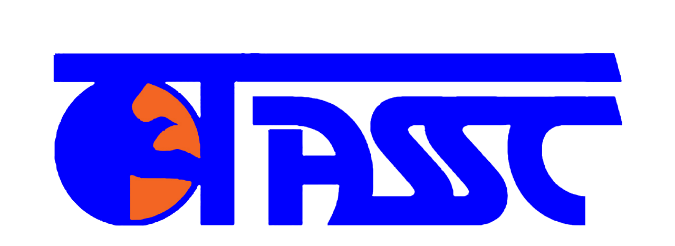 Employment-Based Immigration Statuses
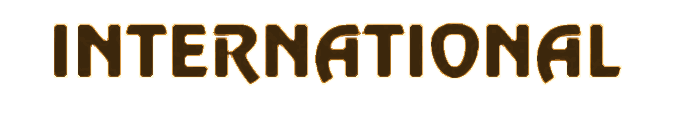 The E visa category
E1: Priority workers
E2: Professionals Holding Advanced Degrees and Persons of Exceptional Ability
E3: Skilled Workers, Professionals, and Unskilled Workers
E4: Certain Special Immigrants
E5: Immigrant Investors
These can lead to Lawful Permanent Residence (green card)
TASSC does NOT assist with employment-based statuses
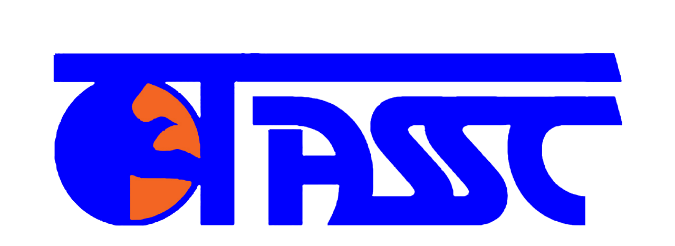 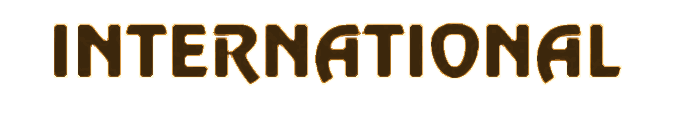 Immigrant Visas (IVs) & Statuses 
That Provide A Pathway to 
Lawful Permanent Residence and Citizenship
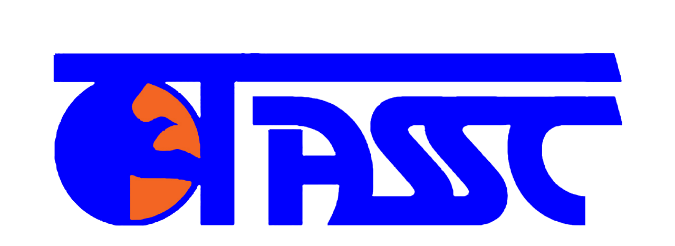 Family-Based Immigration Statuses
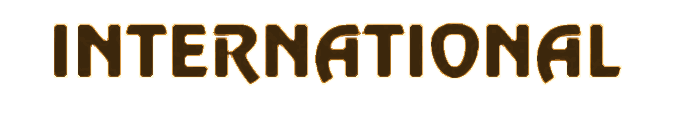 Certain family members can act as sponsors or allow immigrants to apply for Lawful Permanent Residence (green card) based on their relationship
Immediate Relatives
Spouses of U.S. citizens
Unmarried children under 21 of a U.S. citizen
Parent of a U.S. citizen (if US citizen is 21 years or older)
Preference Immigrant Categories 
Certain relatives of US citizens and LPRs who do not fit into the Immediate Relative category
These act as a “gateway” to LPR status and citizenship
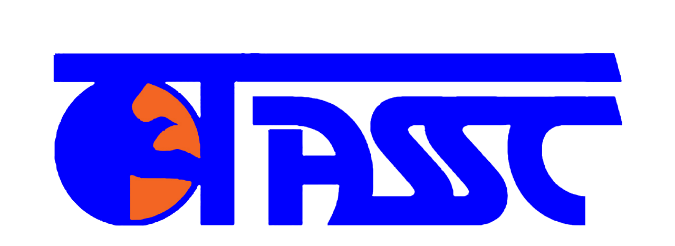 Immediate Relatives: Adjustment of Status Requirements
​
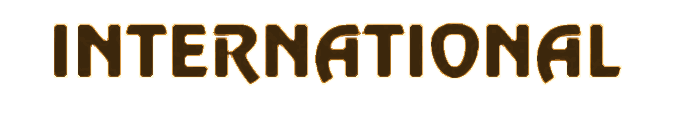 Inspected & admitted or paroled into U.S. (legal entry)
Physically present in U.S. when you file
Spouse of U.S. citizen, child 21+ of USC, or parent of USC if the USC is 21+, with pending or approved Family Petition (I-130)
Must have visa available (all immediate relatives do with I-130 approval)
Not subject to any bars to adjustment of status
Not deportable
Note: bars for unauthorized employment and failure to maintain status are forgiven for IRs (and VAWA-based applicants)
Admissible, or eligible for waiver of inadmissibility.
Inadmissibility grounds: health, crime, drug or human trafficking, terrorism, public charge, illegal entry, unlawful presence,        previous deportation, prostitution, fraud, smuggling.
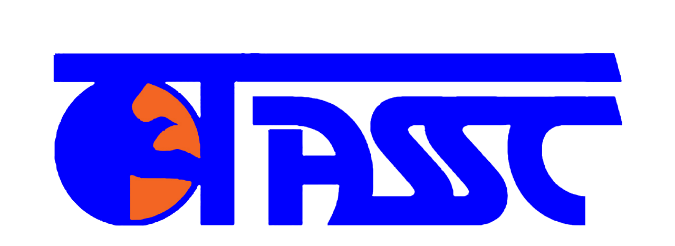 Immediate Relatives: Special Circumstances
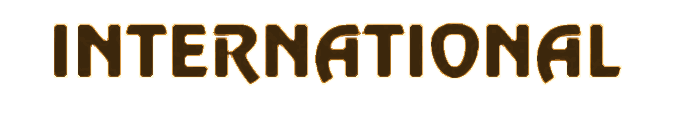 ​
Conditional Residence (CR1) 
If you have been married less than 2 years when you apply for marriage-based green card, your LPR status is “conditional” (CR1)
After 2-year anniversary, you can apply with your spouse to remove the conditional status → regular Immediate Relative spouse (IR1)
Battered Spouse Waiver
If you have been abused by your spouse, you can apply for a waiver of the joint filing requirement for CR1 status
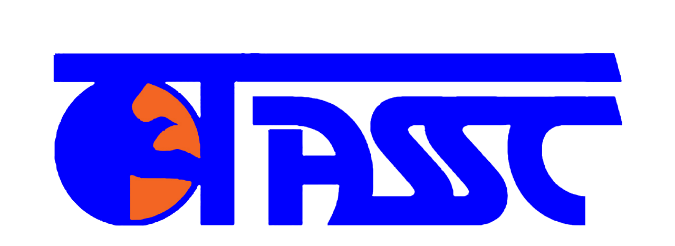 Preference Immigrant Categories
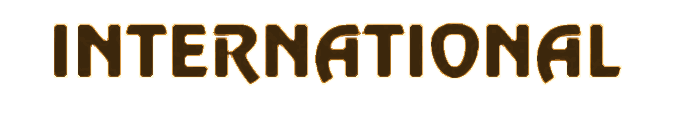 For those who are NOT spouses, minor children, or parents of a U.S. citizen
F-categories
F1: unmarried sons and daughters (21 years of age and older) of U.S. citizens
F2A: spouses and children (unmarried and under 21 years of age) of lawful permanent residents
F2B: unmarried sons and daughters (21 years of age and older) of lawful permanent residents
F3: married sons and daughters of U.S. citizens
F4: brothers and sisters of U.S. citizens (if the U.S. citizen is 21 years of age and older)
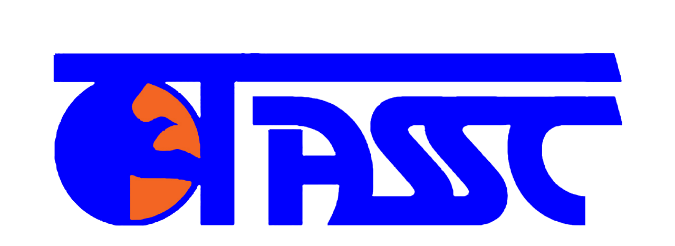 Preference Categories: Adjustment of Status Requirements
​
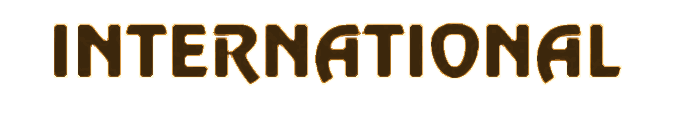 Inspected & admitted or paroled into U.S. (legal entry)
Physically present in U.S. when you file
Must have an approved Family Petition (I-130)
Must have visa available at time of application (Preference Categories subject to lengthy wait times- Visa Availability & Priority Date Chart) 
Not subject to any bars to adjustment of status
Not deportable
No unauthorized employment
No unlawful status/failure to maintain immigration status 
Admissible, or eligible for waiver of inadmissibility.
Inadmissibility grounds: health, crime, drug or human trafficking, terrorism, public charge, illegal entry, fraud, smuggling,   unlawful presence, previous deportation, prostitution.
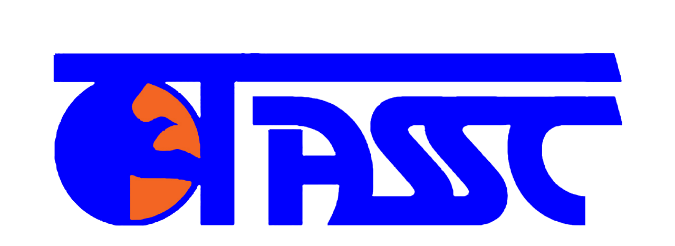 Waivers for Admission
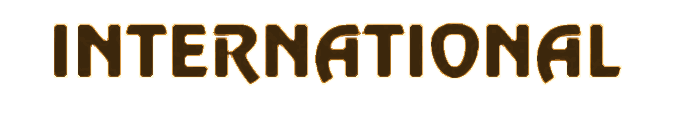 ​
Application for Provisional Unlawful Presence Waiver (I-601A)
Allows immigrants who entered US unlawfully but have immediate relatives to waive this ground
Must show extreme hardship to USC or LPR spouse or parents
Requires return to home country for interview; no return to US guaranteed
Application for Grounds of Inadmissibility (I-601)
Can waive certain inadmissibility grounds including some crimes, health issues, immigration fraud, and smuggling
Application for Permission to Reapply for Admission to the U.S. After Deportation or Removal (I-212)
Previously removed or ordered removed
Must wait certain period of time depending on type of removal
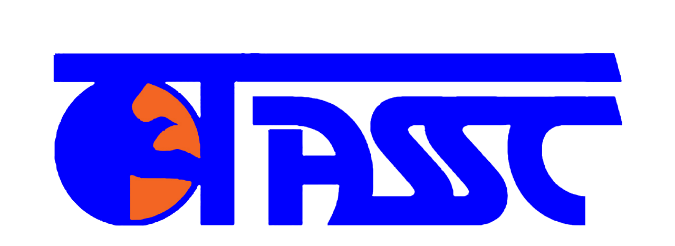 Family-Based Adjustment: How to Apply
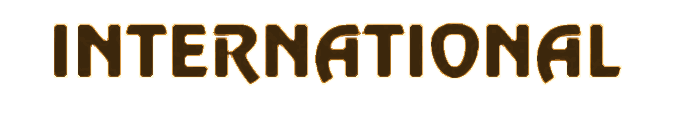 ​
Form I-485, Application for Adjustment of Status
Form I-130, Petition for Alien Relative & I-130A (Beneficiary Supplement)
Immediate Relatives: can submit with other forms
Preference Categories: must submit and have approved first
Form I-693, Medical Exam 
Form I-944, Declaration of Self-Sufficiency (and required evidence) 
Form I-864, Affidavit of Support (and required evidence)
Any necessary waivers (previous slide)
Fee: $1,760 in most cases
Evidence 
Passport, birth certificate, govt. photo ID, I-94, admission stamp, 2 photos
Evidence of relationship: marriage/birth certificates, tax records, photos,                          affidavits, divorce certificates, evidence showing “bona fide” marriage
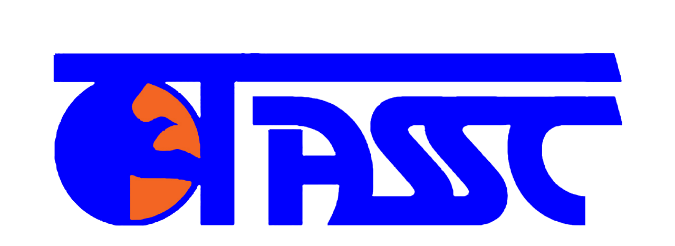 Humanitarian Immigration Statuses
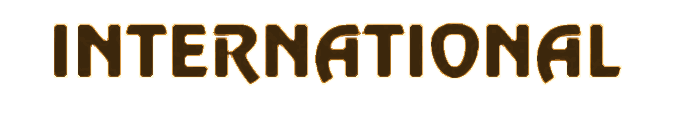 Visas and immigration statuses for particular classes of individuals such as:
Refugees/asylees
Non-citizen children
Victims of crime, violence, or trafficking
Nationals from designated countries affected by war or natural disaster

Many can lead to LPR and citizenship
​
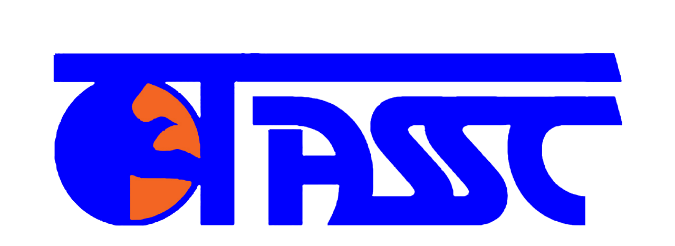 Refugee/Asylee Status
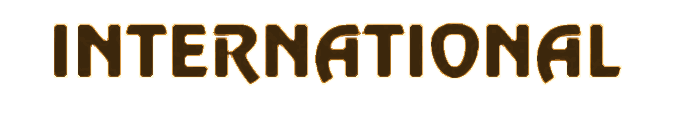 Please see past TASSC presentations on TASSC Facebook page for details on asylum
Sept. 15, 2020: Legal Services Process at TASSC
Oct. 27, 2020 on Affirmative vs. Defensive Asylum
For people with a “well-founded fear” of persecution in their home country based on race, religion, nationality, political opinion, or membership in a particular social group.
Many benefits:  
Eligible to apply for green card after one year (and naturalization after 5)
Eligible to bring spouse and children under 21
Eligible to travel outside US
Work authorized
Public benefits
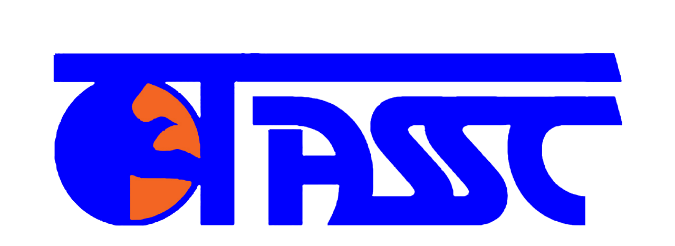 Withholding of Removal (INA)
​
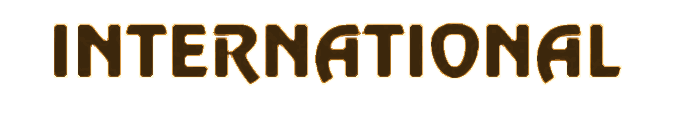 Same requirements but higher standard of proof than asylum (more difficult)
“More likely than not” that would face persecution based on protected ground
Use same application (Form I-589) 
Can only be granted by immigration judge, not asylum officer
Provides protection from removal (deportation) and ability to work in U.S.
Does not provide benefits of asylum (lesser form of protection)
Does not lead to Lawful Permanent Residence or citizenship
Does not allow beneficiaries to bring family members
Does not allow travel from the U.S.
Can be taken away if country conditions change
Received if barred from asylum but meet requirements
Missed one-year filing deadline
Convicted of or committed certain crimes
​
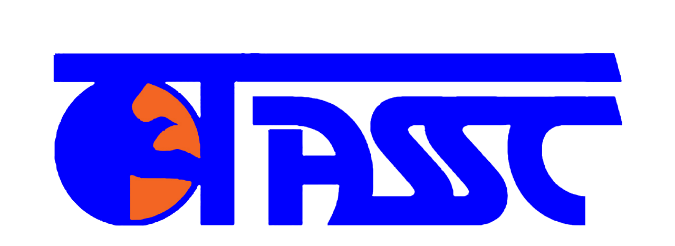 Convention Against Torture (CAT)
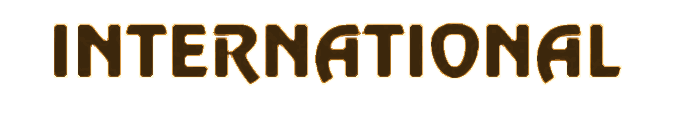 Protection against deportation when torture is “more likely than not” if returned to country of origin
No protected grounds required
Does not provide benefits of asylum (lesser form of protection)
Does not lead to Lawful Permanent Residence or citizenship
Does not allow beneficiaries to bring family members
Does not allow travel from the U.S.
Can be taken away if country conditions change
Withholding of Removal under CAT
Prohibits the return of an individual to their home country
Deferral of Removal under CAT
More temporary; will end as soon as safe to deport.
For individuals ineligible for withholding of removal (pose security risk to U.S., engaged in terrorism or persecution of others, committed serious crime)
Subject to detention while in U.S.
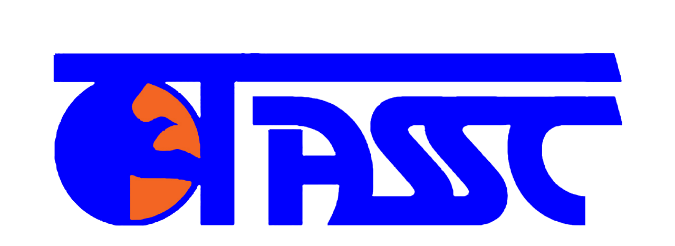 ​
Protection Under the Violence Against Women Act (VAWA)
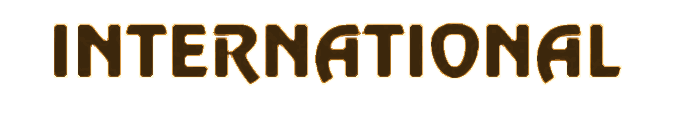 For certain spouses, children, and parents of U.S. citizens; and certain spouses and children of LPRs subjected to domestic violence or cruelty
* Applies to both sexes/all genders
VAWA Self-Petitioner
Certain categories of immigrants who are abused or subjected to extreme cruelty by U.S. citizen or LPR family members can self-petition to for LPR status
Does not require family member to sponsor or apply with them.
VAWA Cancellation of Removal/Suspension of Deportation
Relief for immigrant victims of child or spousal abuse in immigration court removal/deportation proceedings.
Gives LPR status if granted
File Form I-360, Petition for Amerasian, Widow(er), or Special Immigrant               and all required evidence (affirmative or defensive)
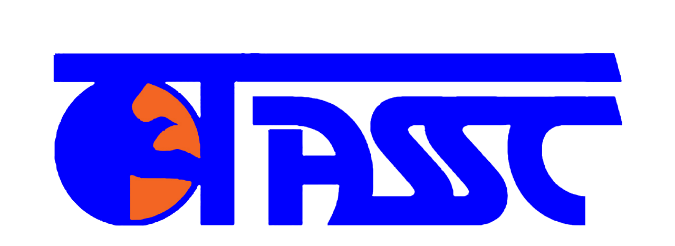 T Nonimmigrant Status (“T Visa”)
​
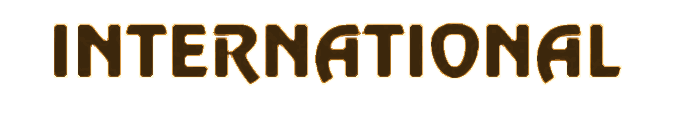 Provides protection/status to victims of a severe form of human trafficking 
Sex trafficking and labor trafficking included
Must be in U.S. “on account of” trafficking
Requires cooperation with law enforcement
Provides status & benefits
Allows victims to stay in U.S. for 4 years, authorized to work
Allows holders to apply for LPR status after 3 years or potentially extend status
Can apply for certain family members (spouse, unmarried children under 21)
Provides many public benefits (same as refugees)
What to File (affirmatively or defensively)
Form I-914, Application for T Nonimmigrant Status
Form I-914B, Declaration of Law Enforcement Officer for Victim of Trafficking in Persons
Form I-192, Application for Advance Permission to Enter as a Nonimmigrant                      (if you are inadmissible)
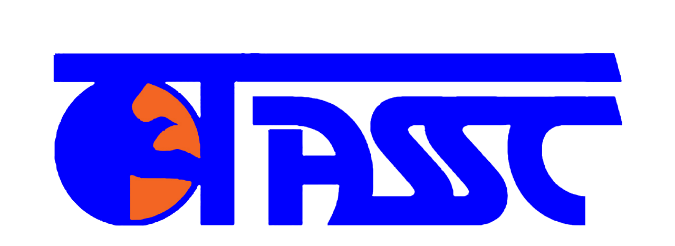 U Nonimmigrant Status (“U Visa”)
​
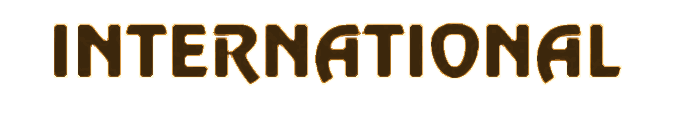 Provides protection/status to non-citizen victims of certain crimes 
Experienced physical or mental suffering
Crime must occur in the U.S. or violate U.S. law
Requires cooperation with law enforcement in prosecution/investigation of crime
List of qualifying crimes 
Provides status: allows approved victims to stay in U.S. for 4 years
Allows holders to apply for LPR status after 3 years or potentially extend status
Can apply for certain family members (spouse, unmarried children under 21)
Provides very few public benefits
Long waitlist for status after approval (10+years) due to annual cap
What to File (affirmatively or defensively)
Form I-918, Application for U Nonimmigrant Status
Form I-914 Supplement B, Law Enforcement Certification
Form I-192, Application for Advance Permission to Enter as a                   Nonimmigrant (if you are inadmissible)
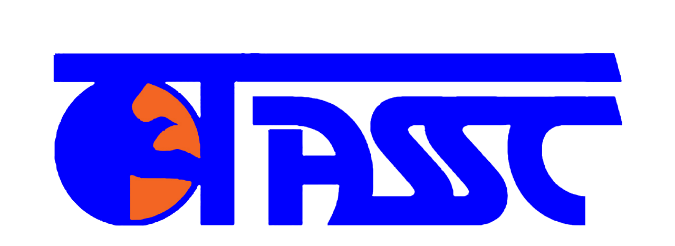 Special Immigrant Juvenile Status
​
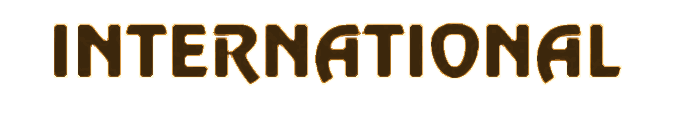 Provides protection/status to certain immigrant children
Under 21, unmarried, living in U.S.
Must have state court order stating child has been abandoned, abused, or neglected by one or both parents, AND it is in child’s best interest to remain in U.S. 
Provides benefits/status
Eligible to become LPR (green card holder) after I-360 approval and visa available
Authorized to work
Not eligible to bring any family members
How to Apply (affirmatively or defensively)
First: Obtain State Juvenile Court order
Second: File Form I-360, Petition for Amerasian, Widow(er), or Special Immigrant and all required evidence (affirmative or defensive)
File Form I-485: Application for Adjustment of Status after I-360 approval                           and visa becomes available
Deferred Action for Childhood Arrivals (DACA)
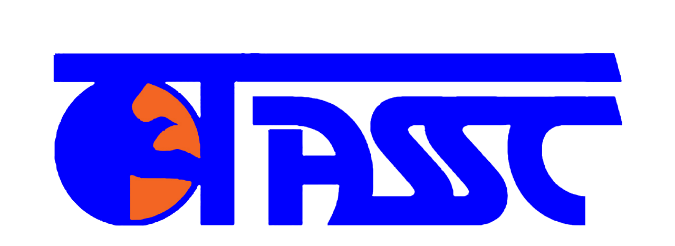 ​
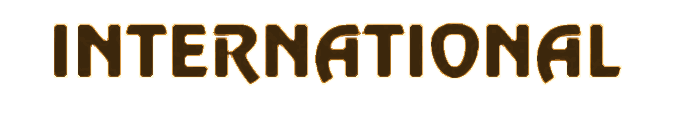 Provides temporary protection from removal to certain youth
Under 31 and out of lawful status as of June 15, 2012
Arrived in U.S. before 16th birthday, and lived here since June 15, 2007
In or graduated from high school, have GED certificate, or honorably charged veteran
No felonies and no significant misdemeanors
Benefits:
Eligibility to stay in U.S. for two years (renewable)
Work authorization
No pathway to green card/citizenship, no ability to bring family
No eligibility for public benefits
How to Apply
File Form I-821D, Consideration for Deferred Action for Childhood Arrivals
File Form I-765, Application for Employment Authorization Document
File Form I-765 Worksheet and all evidence
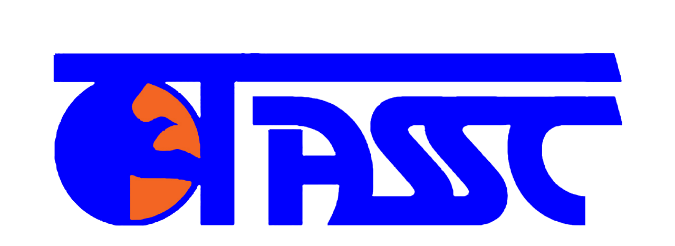 Temporary Protected Status (TPS)
​
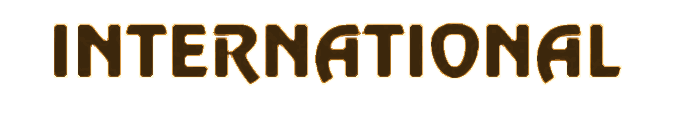 Provides Temporary status to nationals of certain countries where the conditions make return unsafe
Examples: armed conflict, environmental disaster, epidemic
Specific countries designated by Department of Homeland Security (DHS)
Current Countries Designated for Renewal Only (none for initial application)  El Salvador, Haiti, Honduras, Nepal, Nicaragua, Somalia, Sudan, South Sudan, Syria, Yemen
Benefits
Temporarily protected from deportation
Can only apply and renew during specified periods
Employment authorized
May apply to travel
Does not generally lead to LPR status
How to File
File Form I-821, Application for Temporary Protected Status
File Form I-601, Application for Waiver of Grounds of Inadmissibility
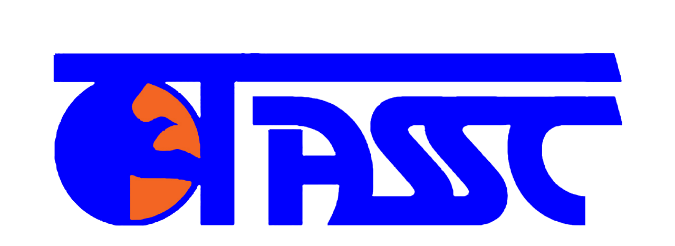 Deferred Enforced Departure
​
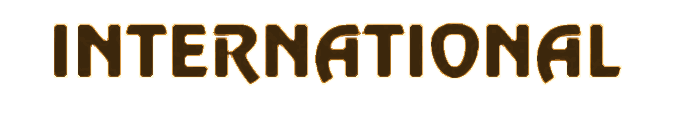 Also provides temporary protection to nationals of specific countries where conditions make return unsafe
Designated by U.S. President
Benefits
Provides protection against deportation for a specific time
Work authorization
Current Country: Liberia
Employment authorization expires January 10, 2021
Liberians with DED eligible for green cards under new Liberian Refugee Immigration Fairness (LRIF) process
Must have been in U.S. since Nov. 20, 2014 & have DED
Must submit Form I-485, Application for Adjustment of Status by 12/20/2021
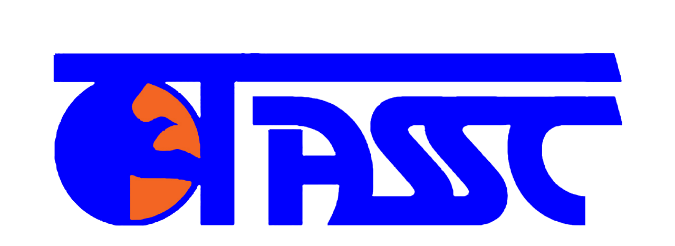 Termination of Removal
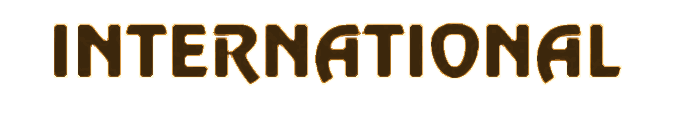 ​
For immigrants who are in removal or deportation proceedings

By meeting certain requirements, you can have your removal or deportation canceled – generally mistake of court or ICE

Note: this does not lead to a status; just gets you out of removal proceedings; may allow you to apply for other visas or statuses you are eligible for
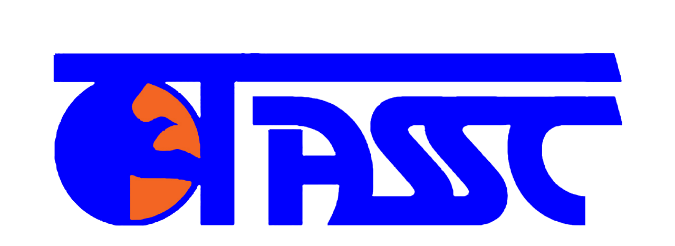 LPR Cancellation of Removal
​
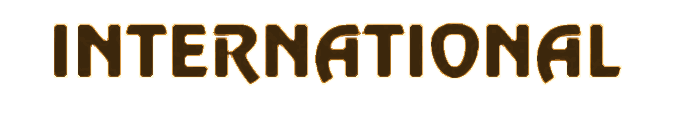 Relief for LPRs Immigrants in Removal (Deportation) Proceedings (generally due to crime)
Requirements
LPR for at least 5 years at time of application
Continual presence in US for at least 7 years as LPR before crime
No aggravated felony conviction
No past grant of relief after crime
Deserve discretionary relief (have positive factors)
If granted, → Lawful Permanent Residence (green card) restored
To Apply
In immigration court, file Form EOIR 42A, Application for Cancellation of Removal and Adjustment of Status for Certain Permanent Residents
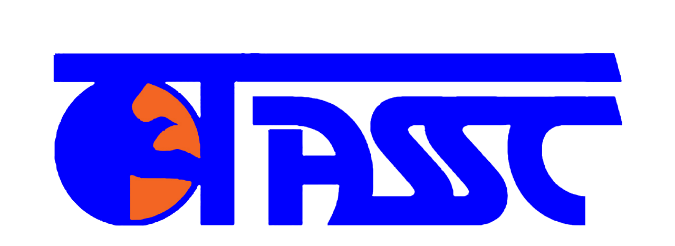 Non-LPR Cancellation of Removal
​
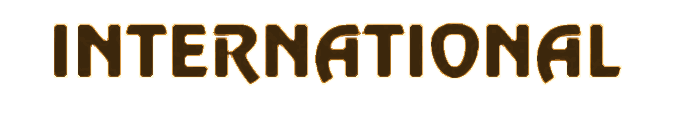 Relief for Undocumented Immigrants in Removal (Deportation) Proceedings
Requirements
Continuous Presence in U.S. for at least 10 years
Removal would cause ”exceptional and extremely unusual hardship to USC or LPR immediate relative
Good moral character
No convictions of certain crimes
If granted, → Lawful Permanent Residence (green card)
To Apply
In immigration court, file Form EOIR 42B, Application for Cancellation of Removal and Adjustment of Status for Certain Nonpermanent Residents
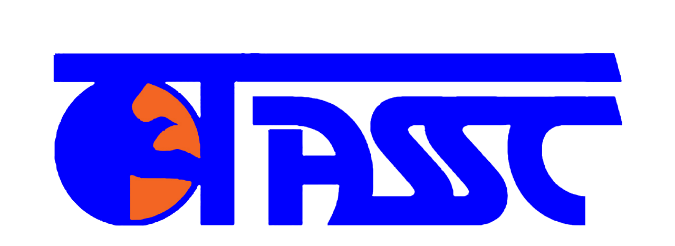 Diversity/Other Immigration Statuses
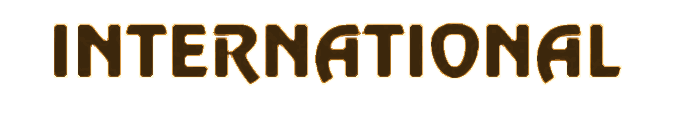 ​
Visas drawn randomly for those from countries with low rates of immigration to the U.S.

Eventually, these immigrants can apply for LPR status
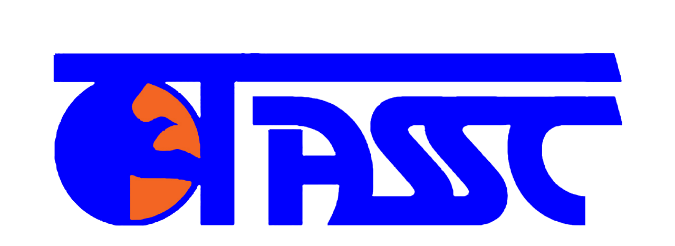 Lawful Permanent Residence (Green Card Holder)
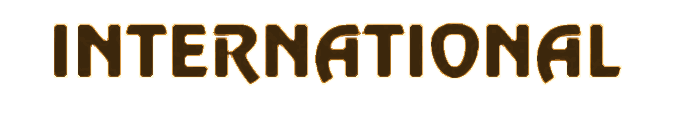 ​
Goal of most immigrant visas and statuses we’ve covered
(Obtained through family-based adjustment of status, employment-based adjustment of status, asylee/refugee, VAWA, U/T nonimmigrant statuses, SIJS, cancellation of removal)
Benefits
Reside permanently in the United States
* Can be revoked with crime → deportation proceedings 
Work authorized
Can travel out of country (exception: no travel to home country for former asylees or refugees)
Can apply for naturalization generally after 5 years
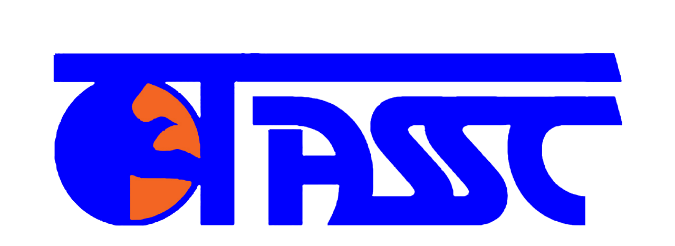 Naturalization
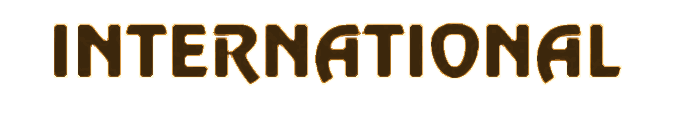 ​
To become a naturalized U.S. citizen, an immigrant must: 
Be 18 years of age; 
Be a lawful permanent resident
Have resided continuously in the United States for five years (or three years if married to U.S. citizen) after LPR status and physically present in the U.S. at least half time during the five years prior to filing the application for citizenship; 
Have good moral character
Support the Constitution and be disposed to the good order and happiness of the U.S.
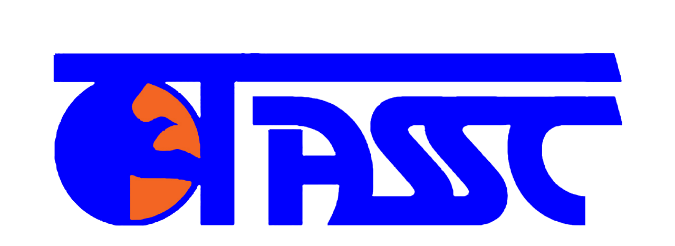 Advocacy Opportunities
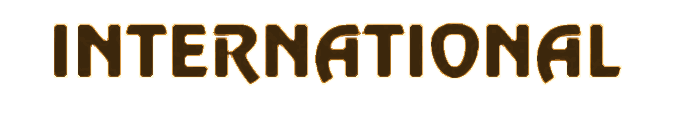 ​
Andrea Barron, Advocacy and Outreach Manager
andrea@tassc.org
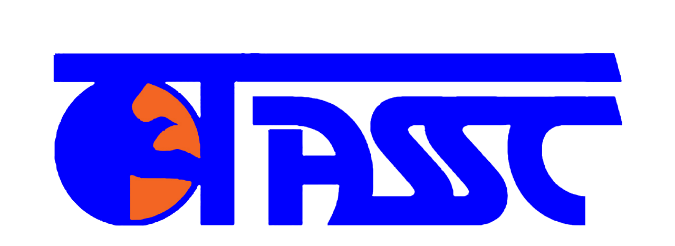 Conclusion
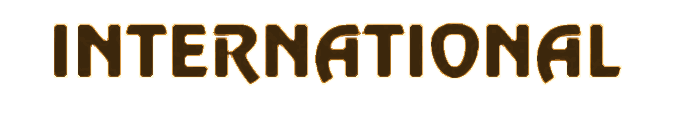 For more information on TASSC services please visit:
https://www.tassc.org/